Brewing Consistency
Identifying and Controlling the Variables

Mike “Tasty” McDole
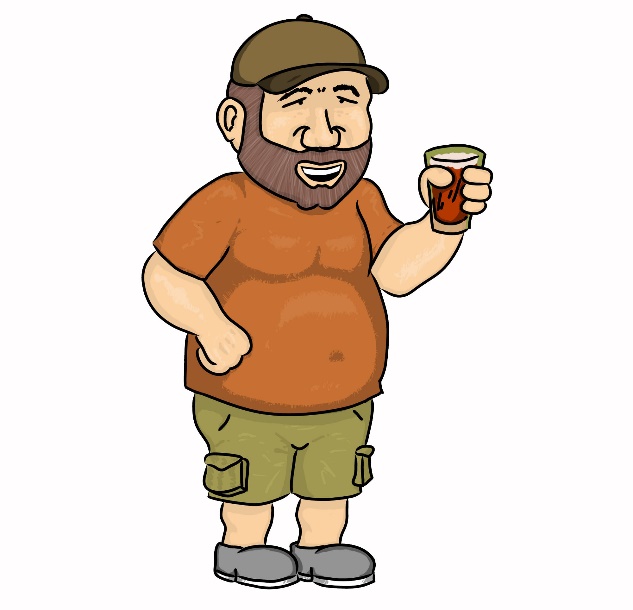 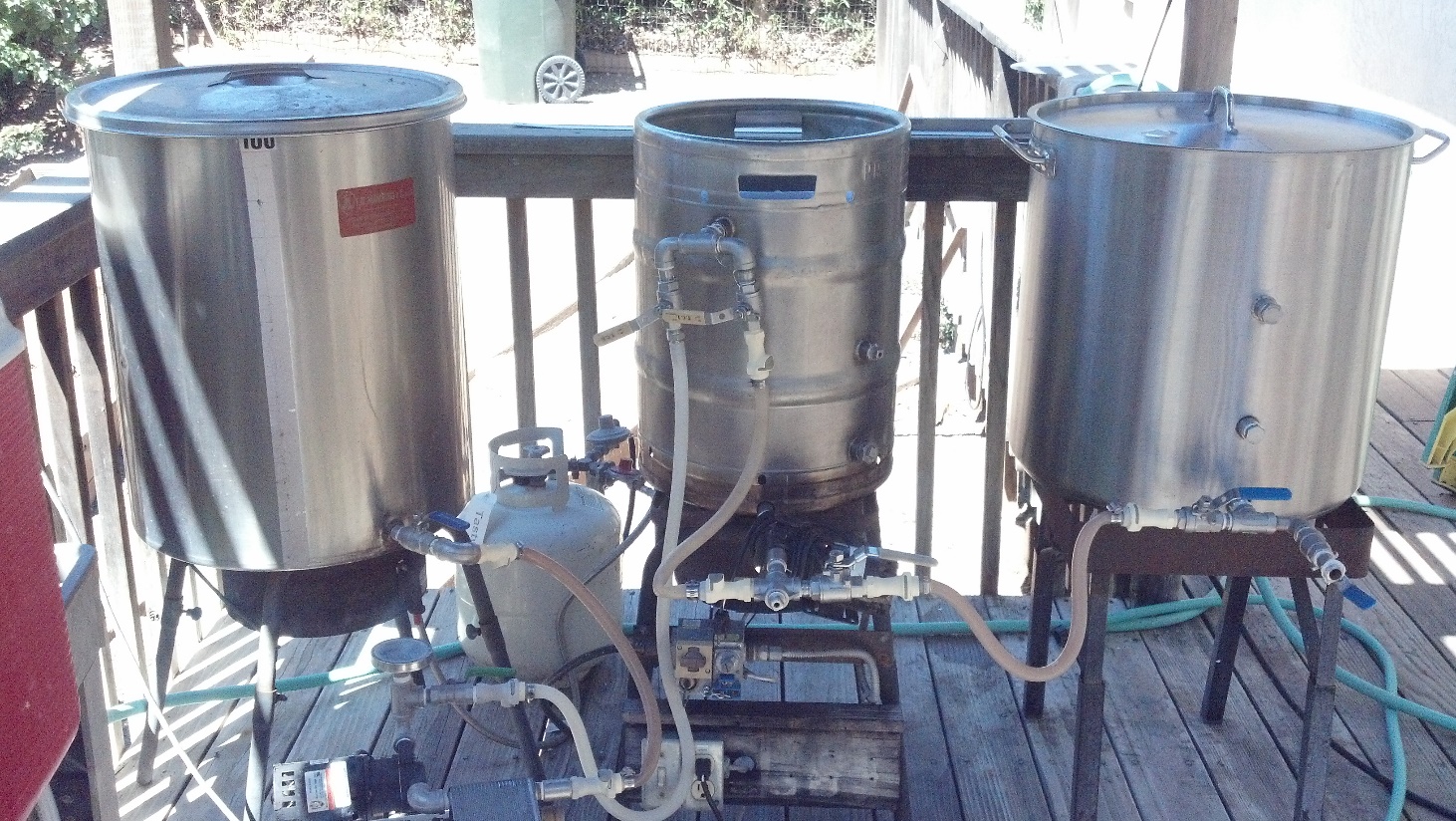 Why is brewing consistency important?
Make the recipe matter
It’s the master plan
Part of the record		
Clone commercial beers
Create a sharable recipe
Beer repeatability
Beer quality
Detect the effect of hardware/process changes
Variables to control.
Ingredients
Water
Malt
Hops
Yeast
Process 
Milling
Mashing
Sparging
Boiling
Hop additions
Whirlpool
Knockout
Fermentation
Cellaring
Ingredients - Water
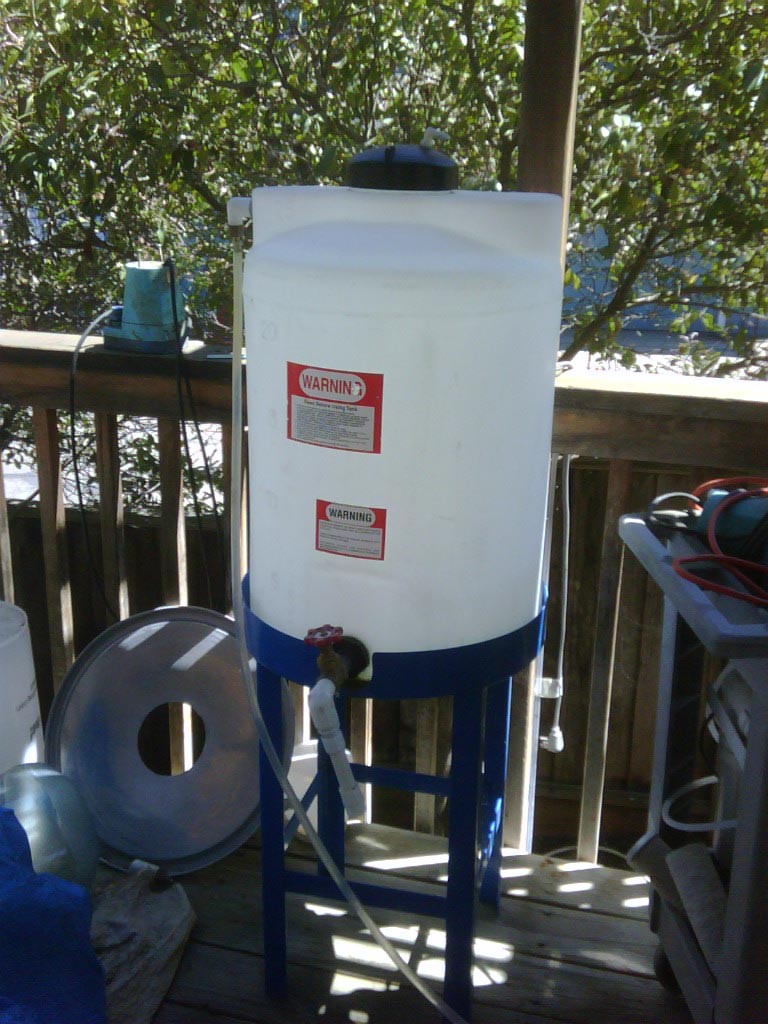 Beer is over 90% water
Consistently good tasting water
Chlorine removal
Water Report
Hardness – Salt Additions
Dilution
RO
Ingredients - Malt
Freshest possible
Highest quality
If possible, check your potential extract
Ingredients - Hops
Know your alpha
Freshest possible
Buy in bulk
Store correctly
Ingredients- Yeast
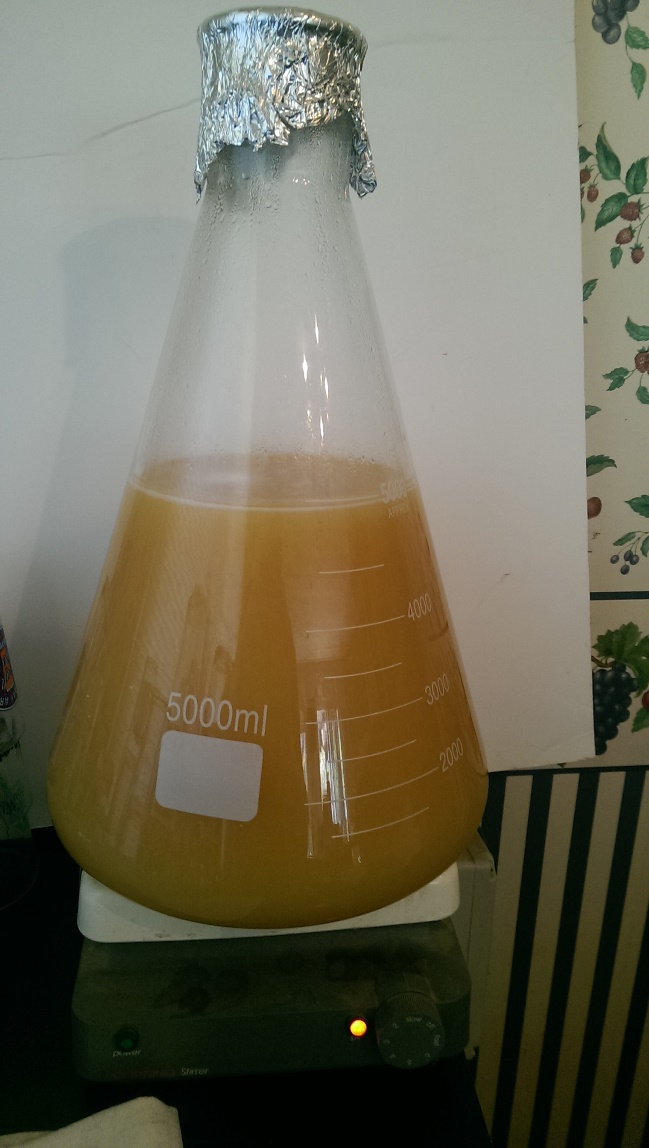 Starter
Active
Oxygenated
Appropriately sized
Consistent cell count
Process - Milling
Consistency 
Lauterability
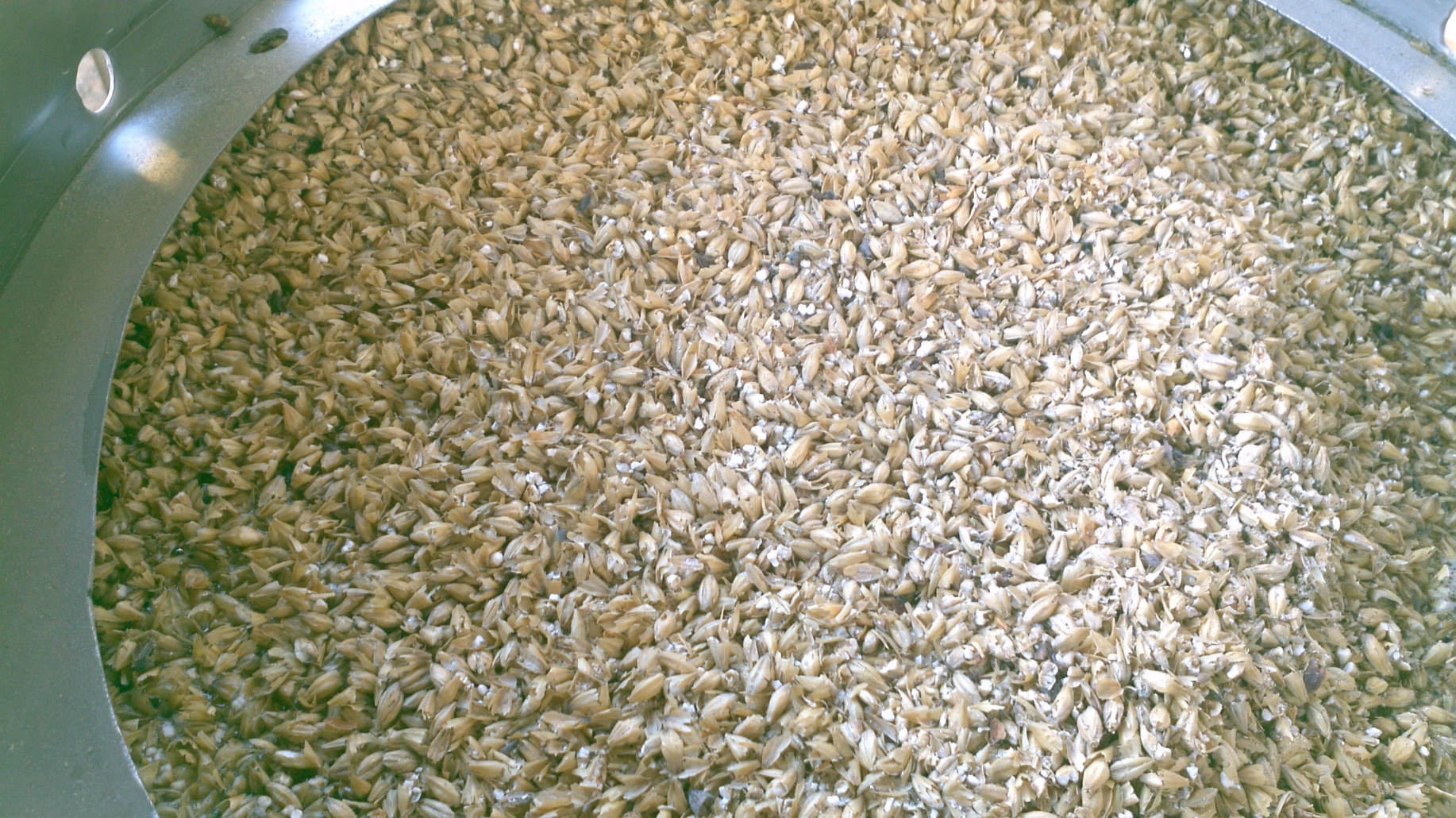 Process - Mashing
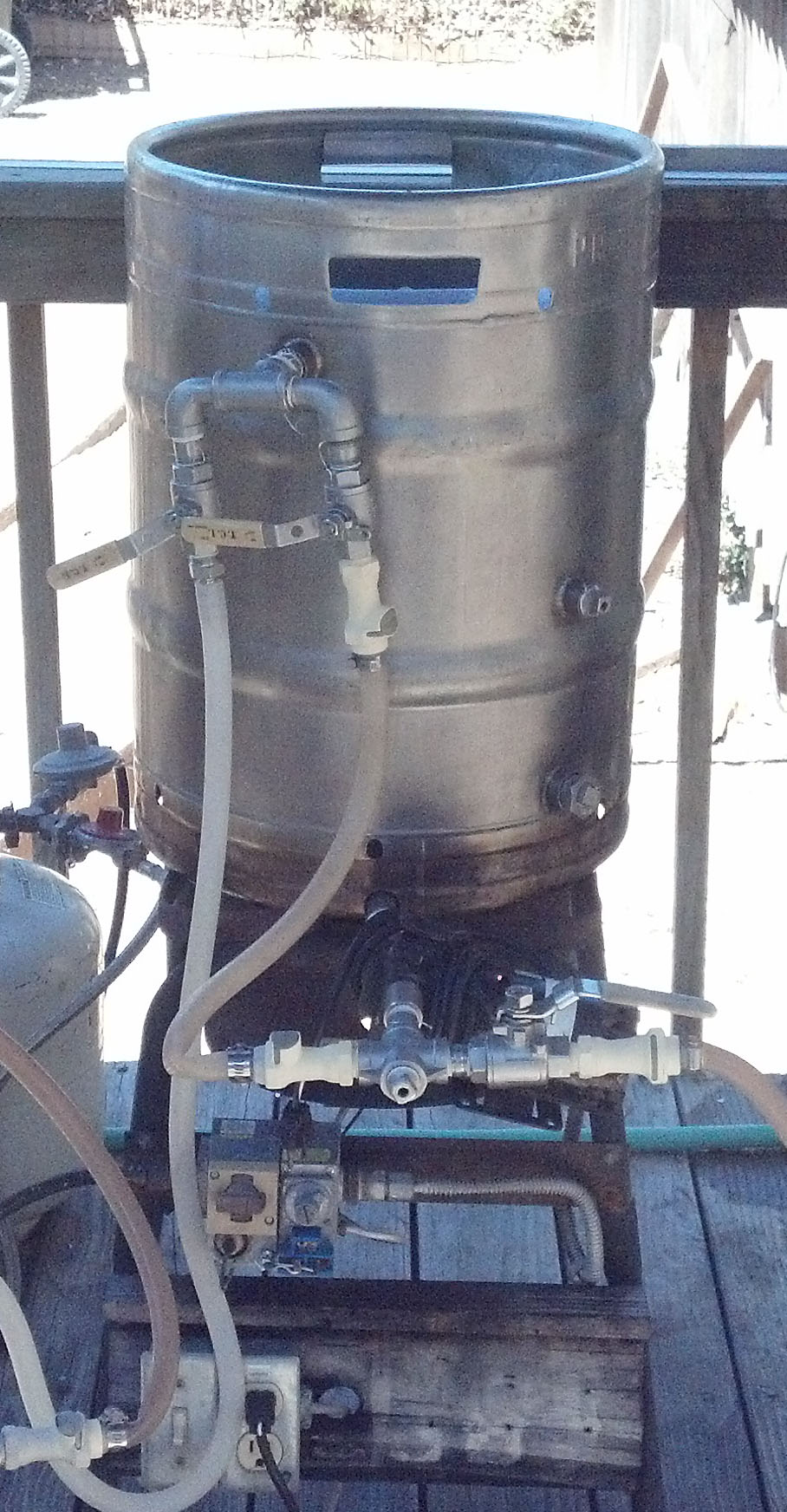 Dough-In
Strike Temperature
Grist Temperature
Water-Grist Ratio
Temperature Control
Ph
Vorlauf
Process - Sparging
Runoff Rate
Consistent 
Checking it
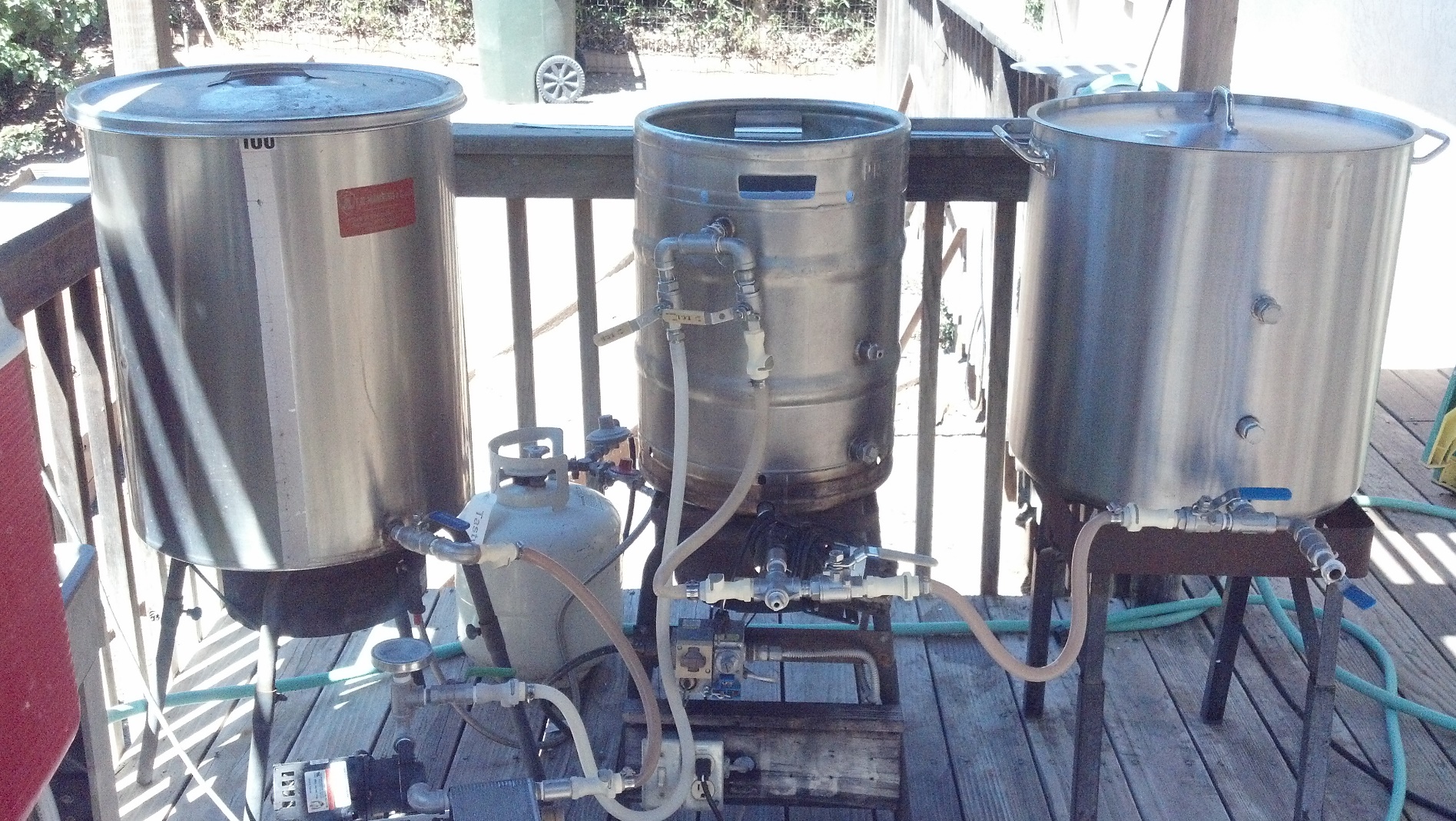 Process - Boiling
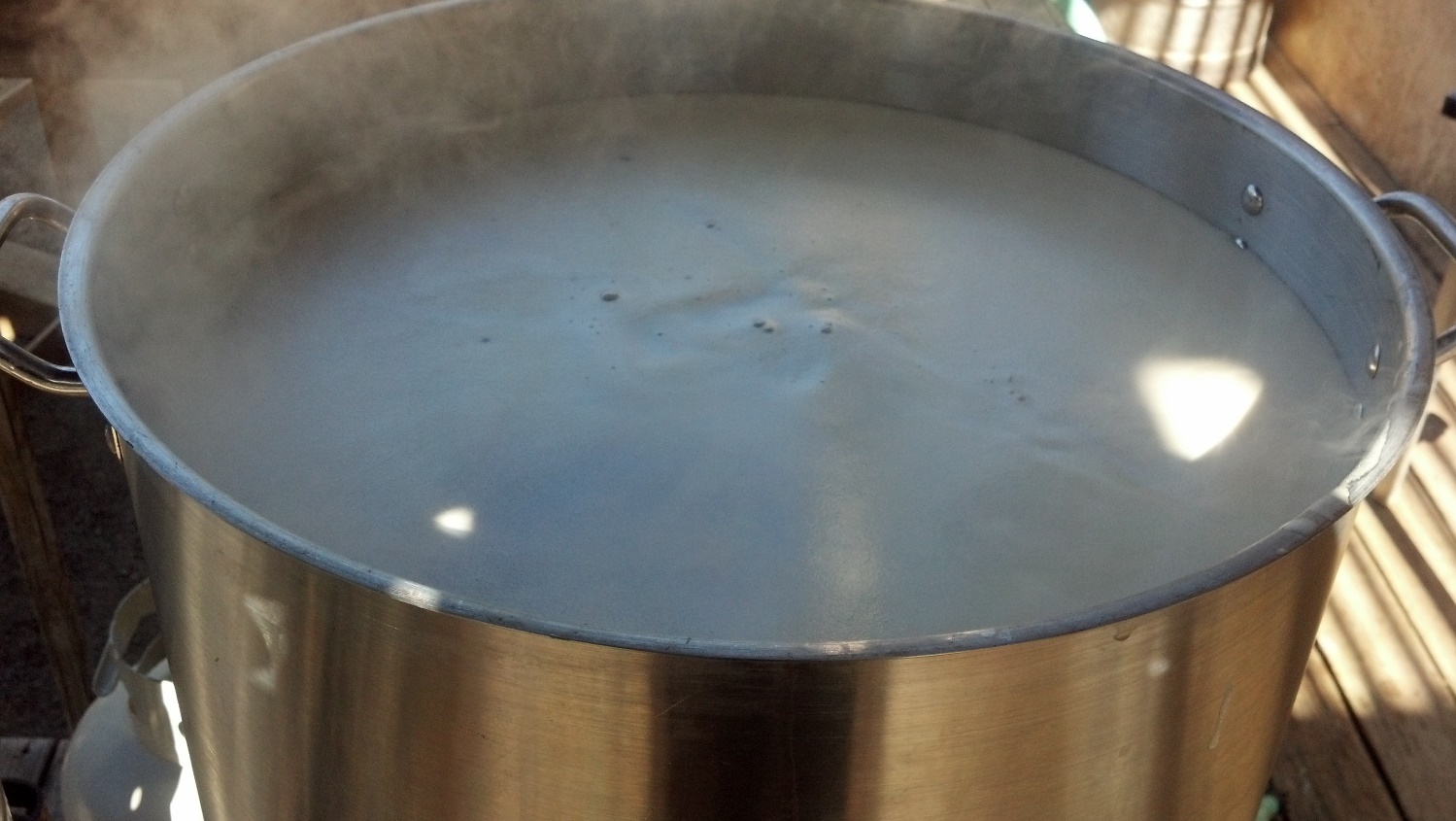 Boil Off Rate
Burner Rating
Ambient Conditions
Pre-Boil Gravity
When it’s low
Boil until it’s right (make less beer)
Add Malt Extract/Sugar
Make a different beer
When it’s high
Add water  
Make more beer or reduce volume
Make a different beer
Process – Hop Additions
Stick to the recipe
Loose are bagged
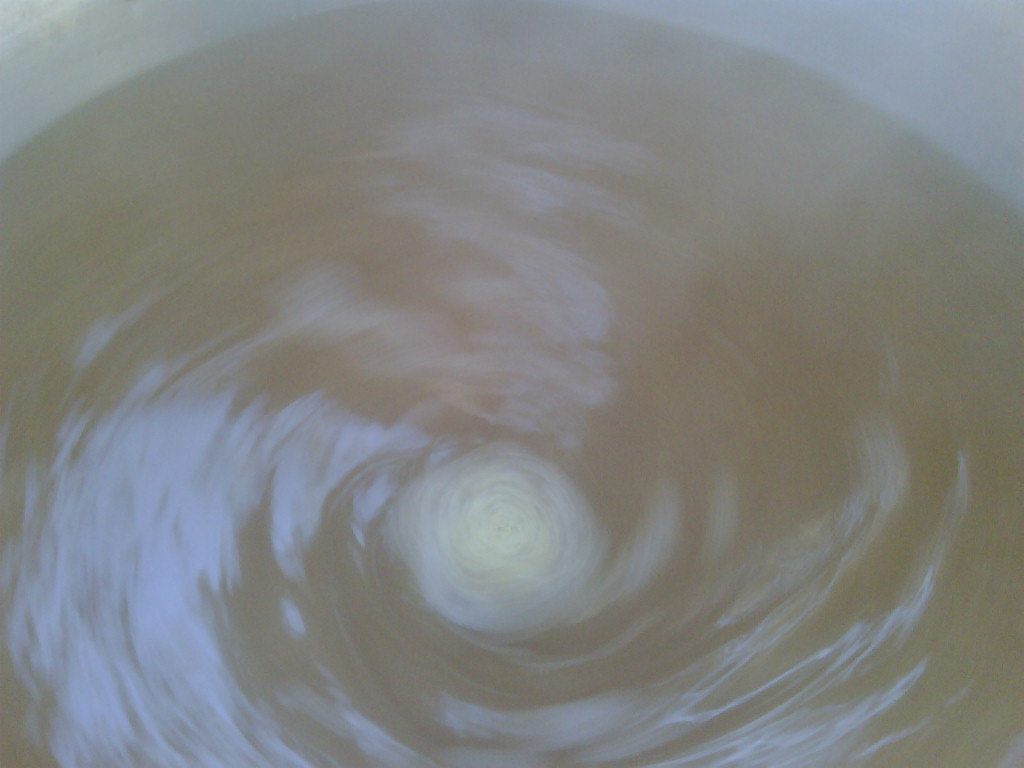 Process - Whirlpool
Length
Effectiveness
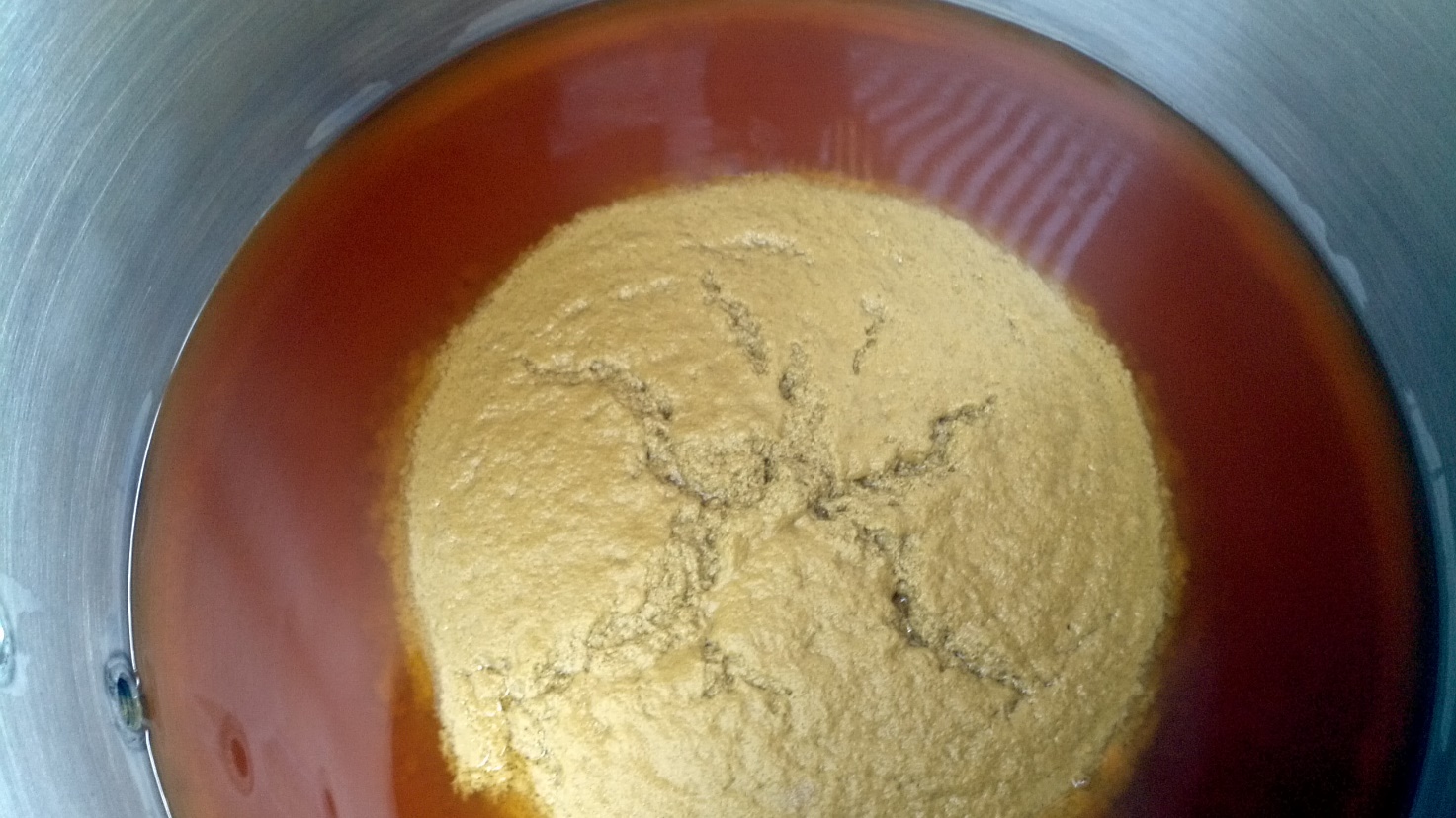 Process - Knockout
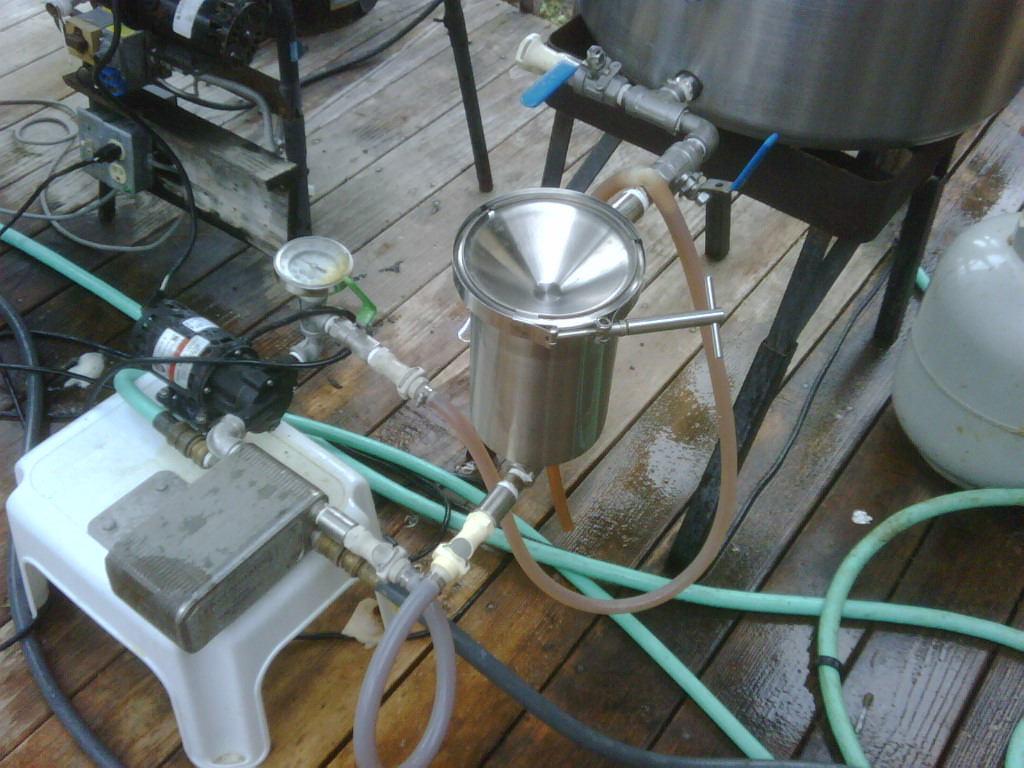 Length
Temperature
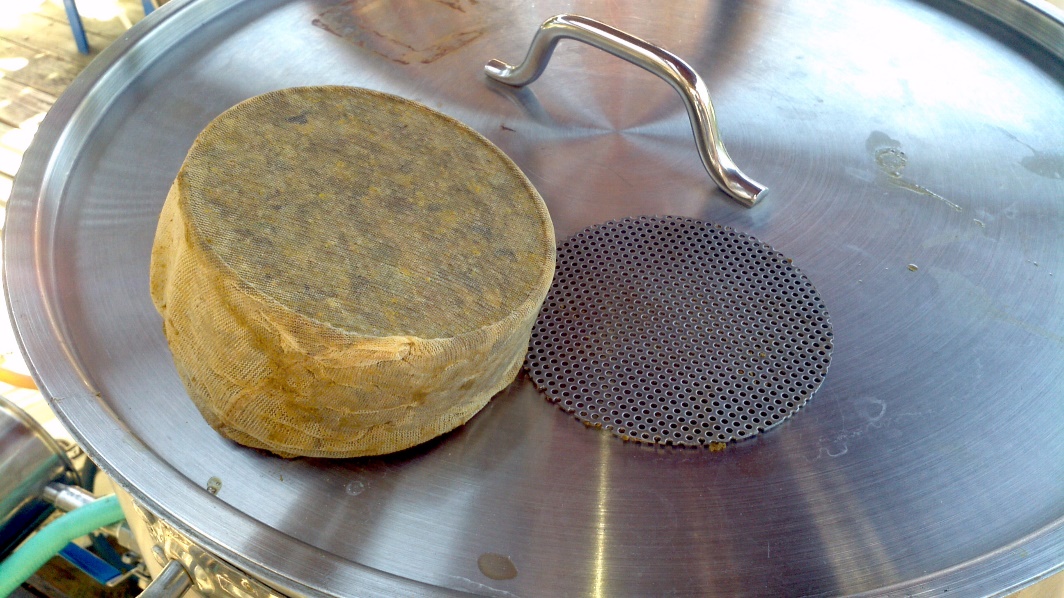 Process Fermentation
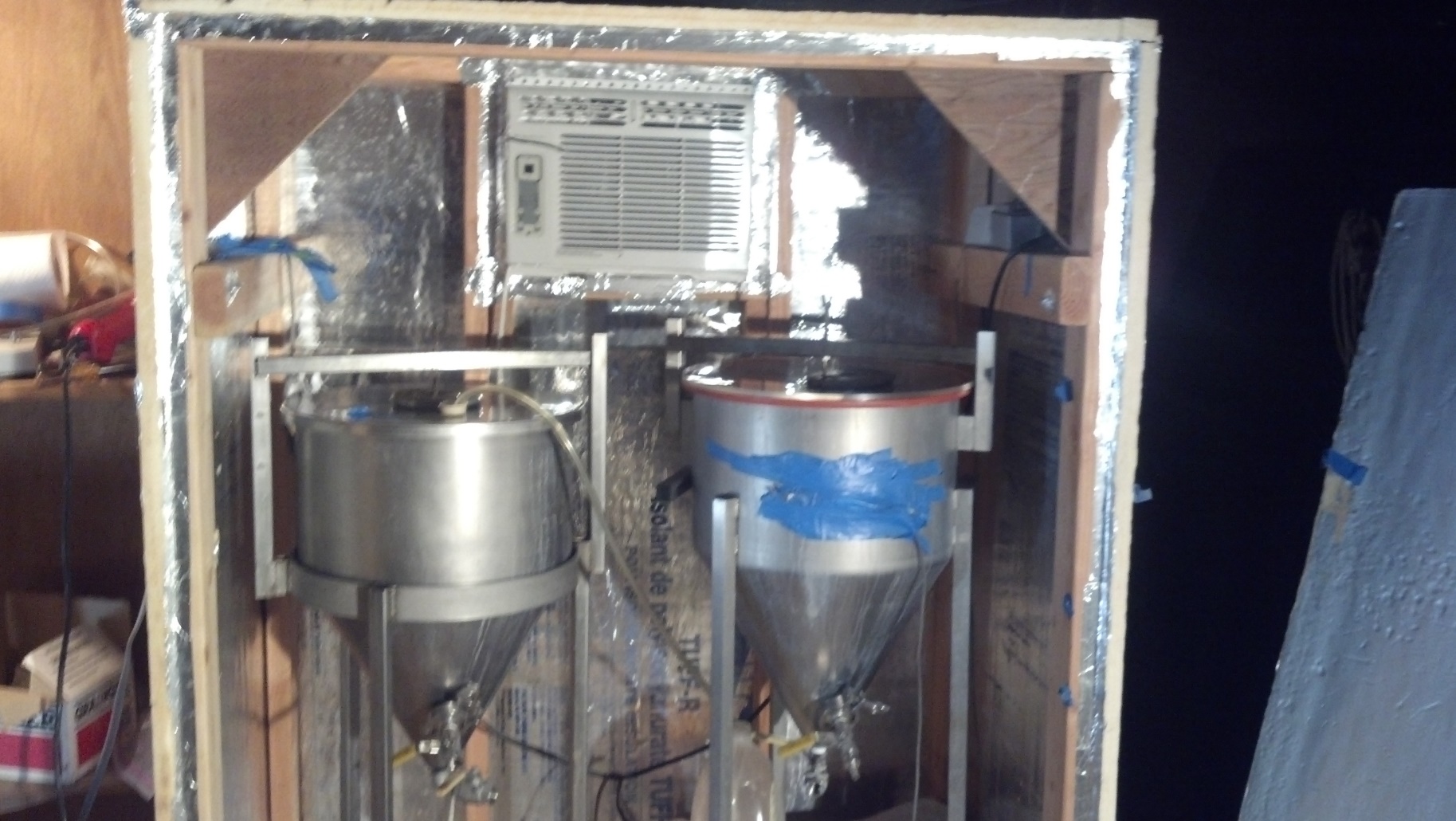 Oxygenation
Temperature Control
Documented profile
Cellaring
Beer is meant to be clear
Conditioning 
Treat it like milk
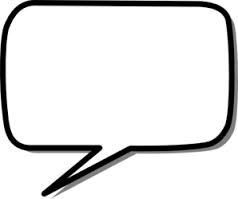 Questions?
The End
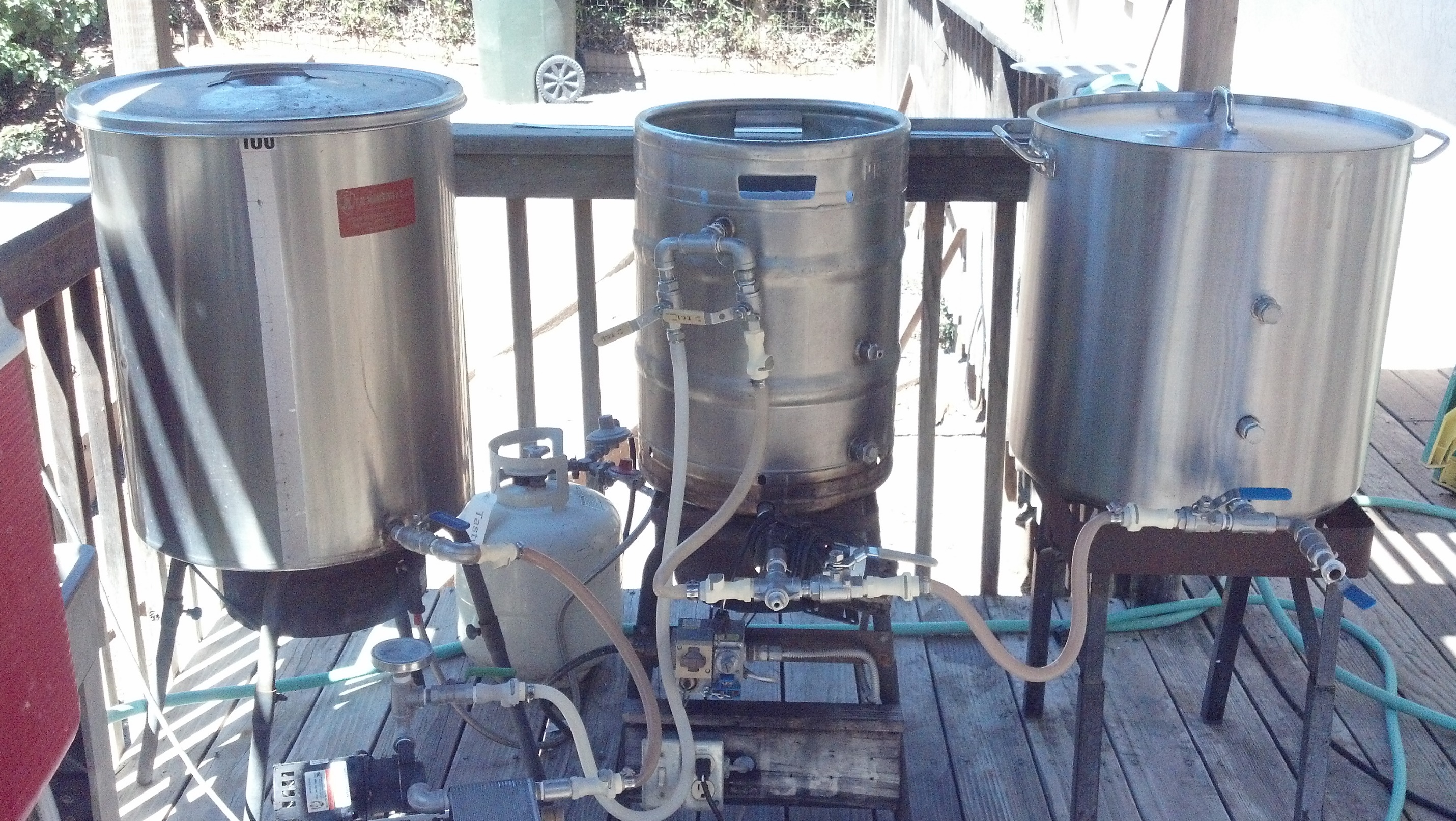 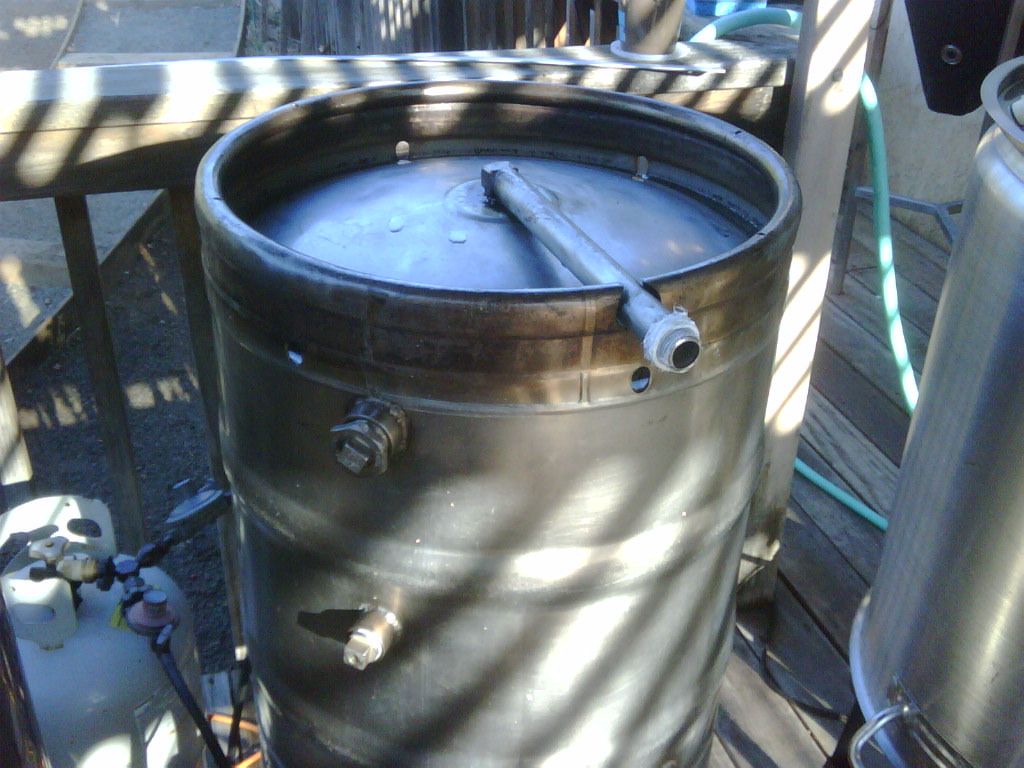 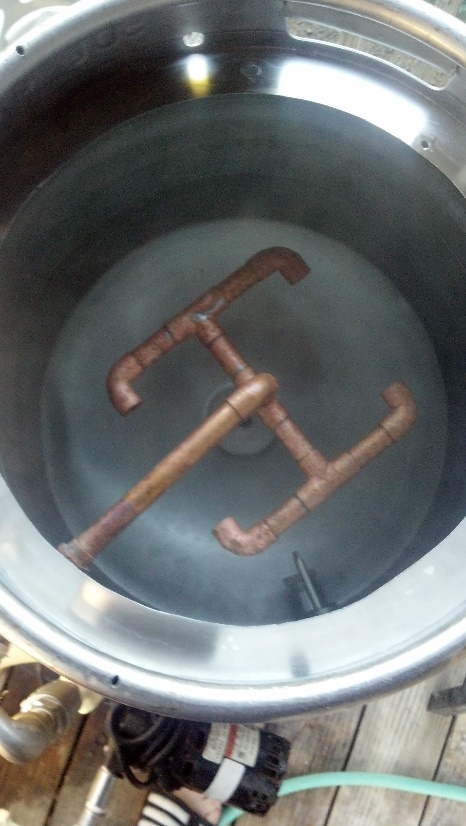 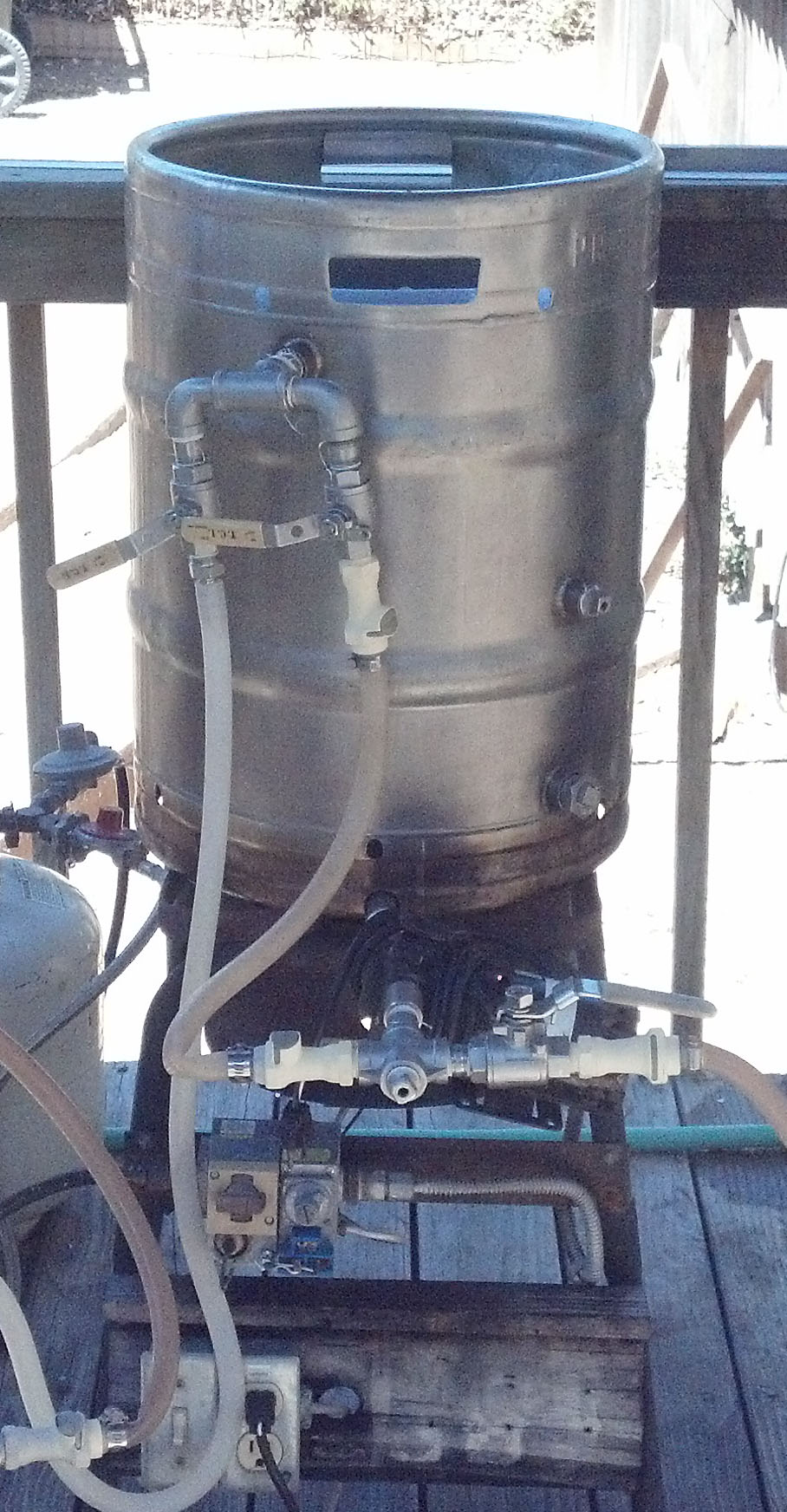 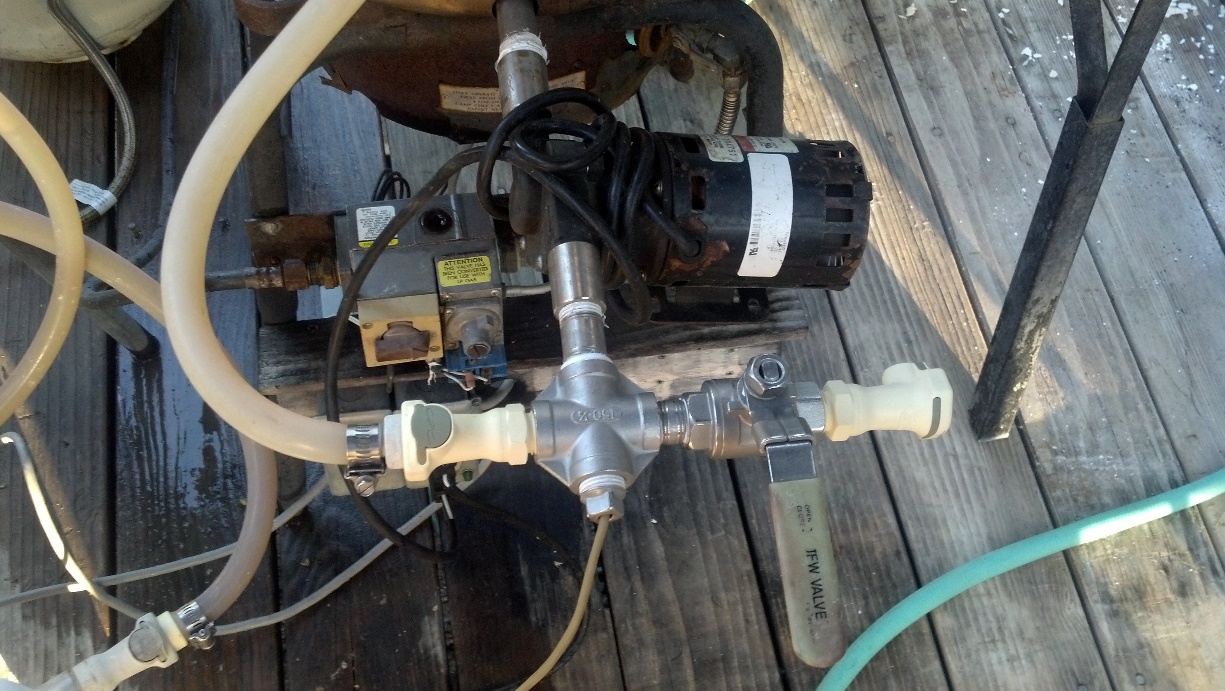 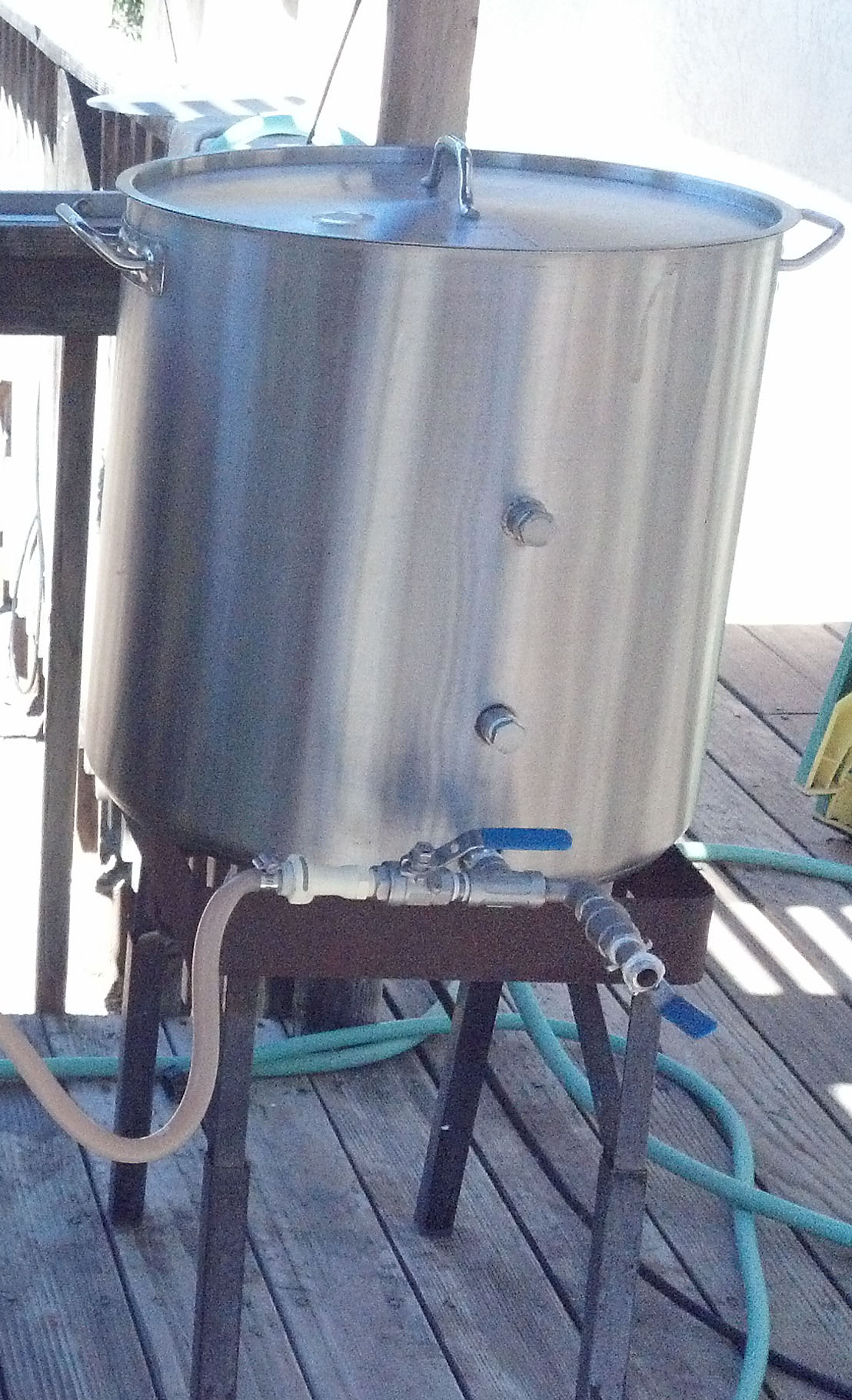 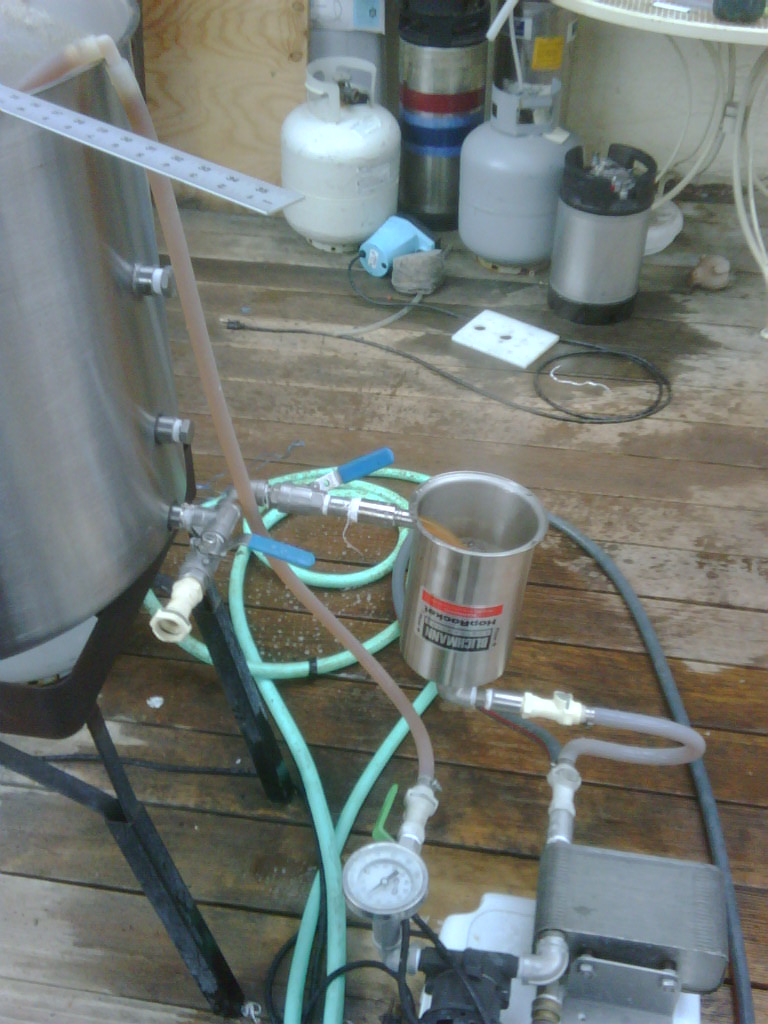 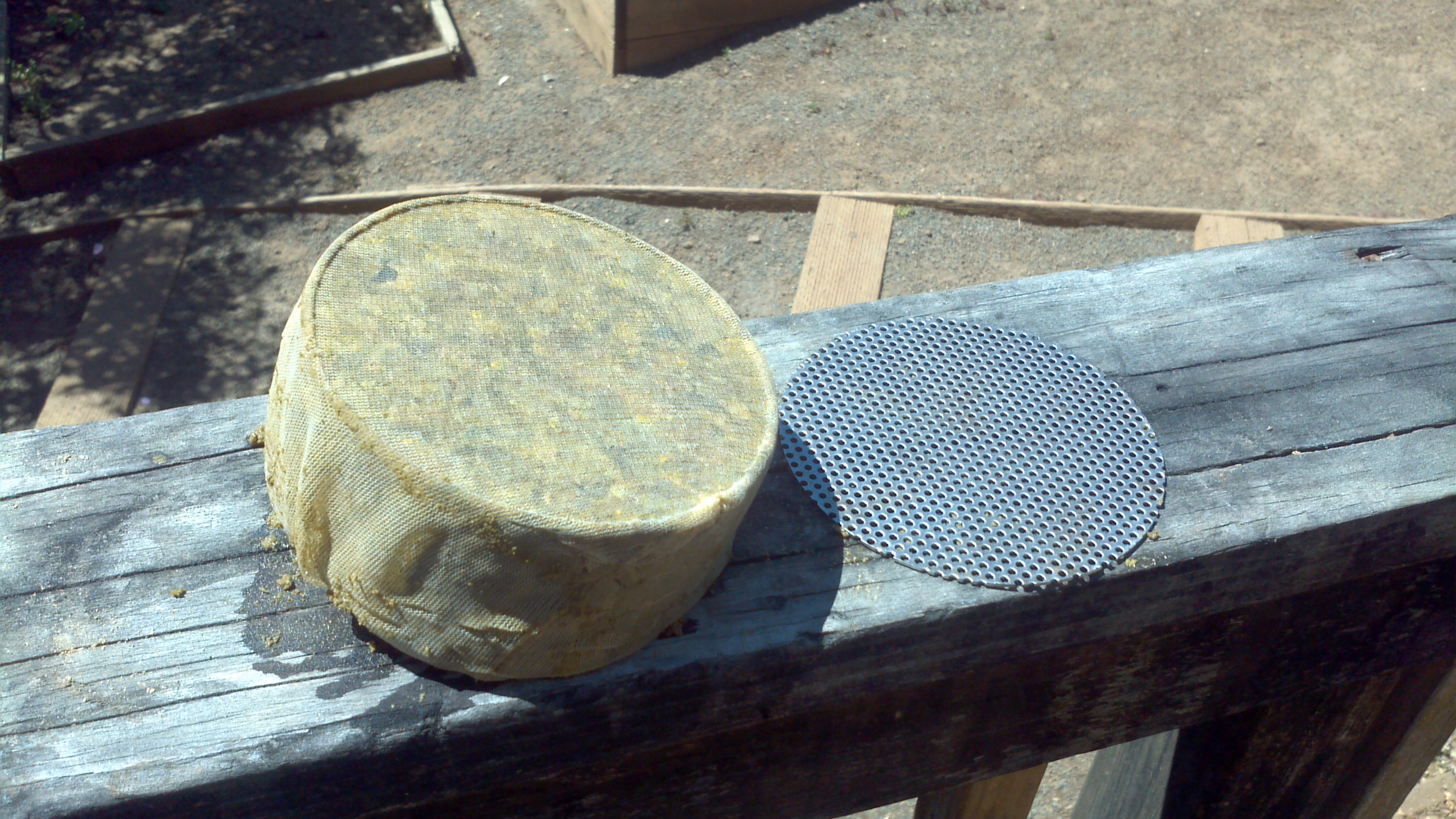 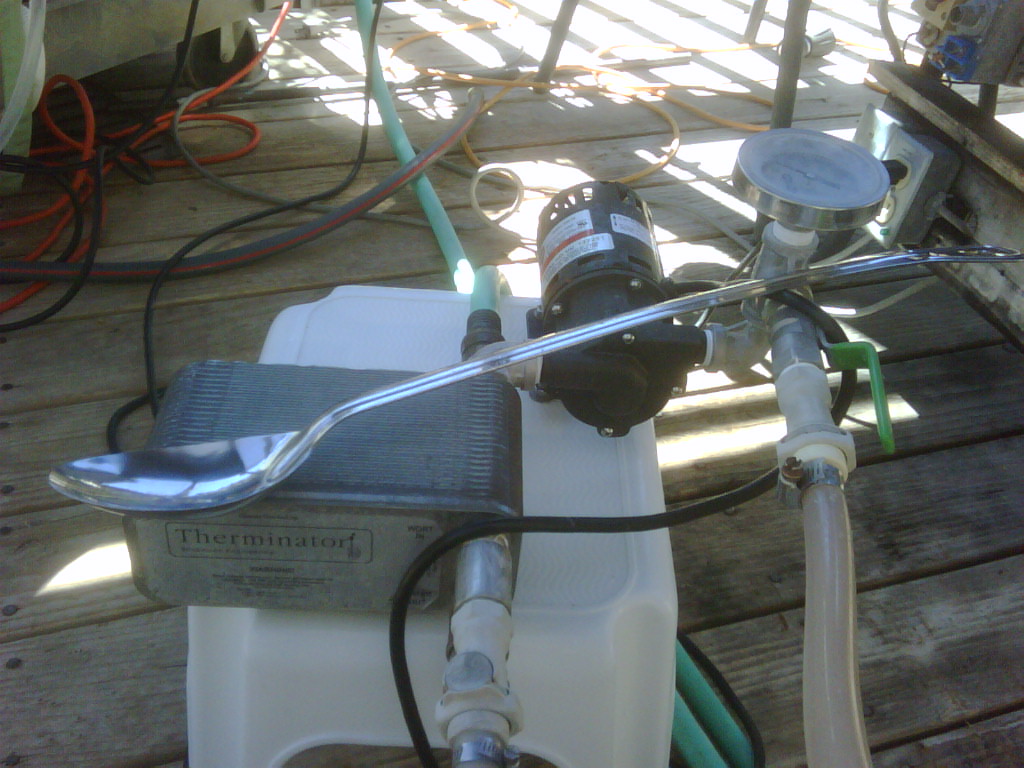 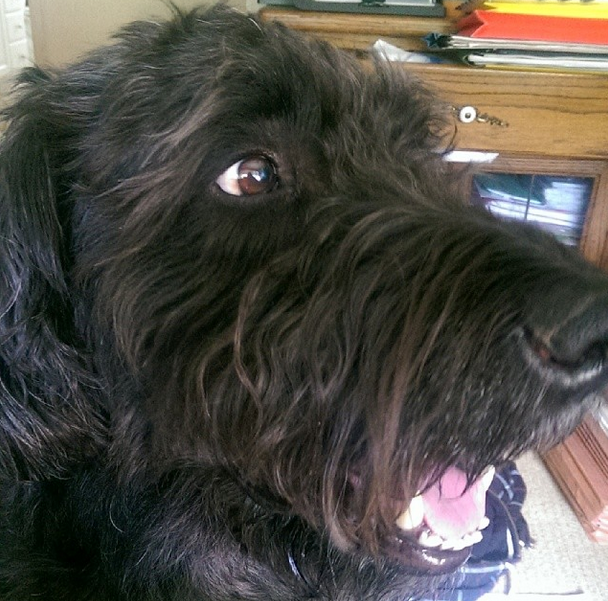